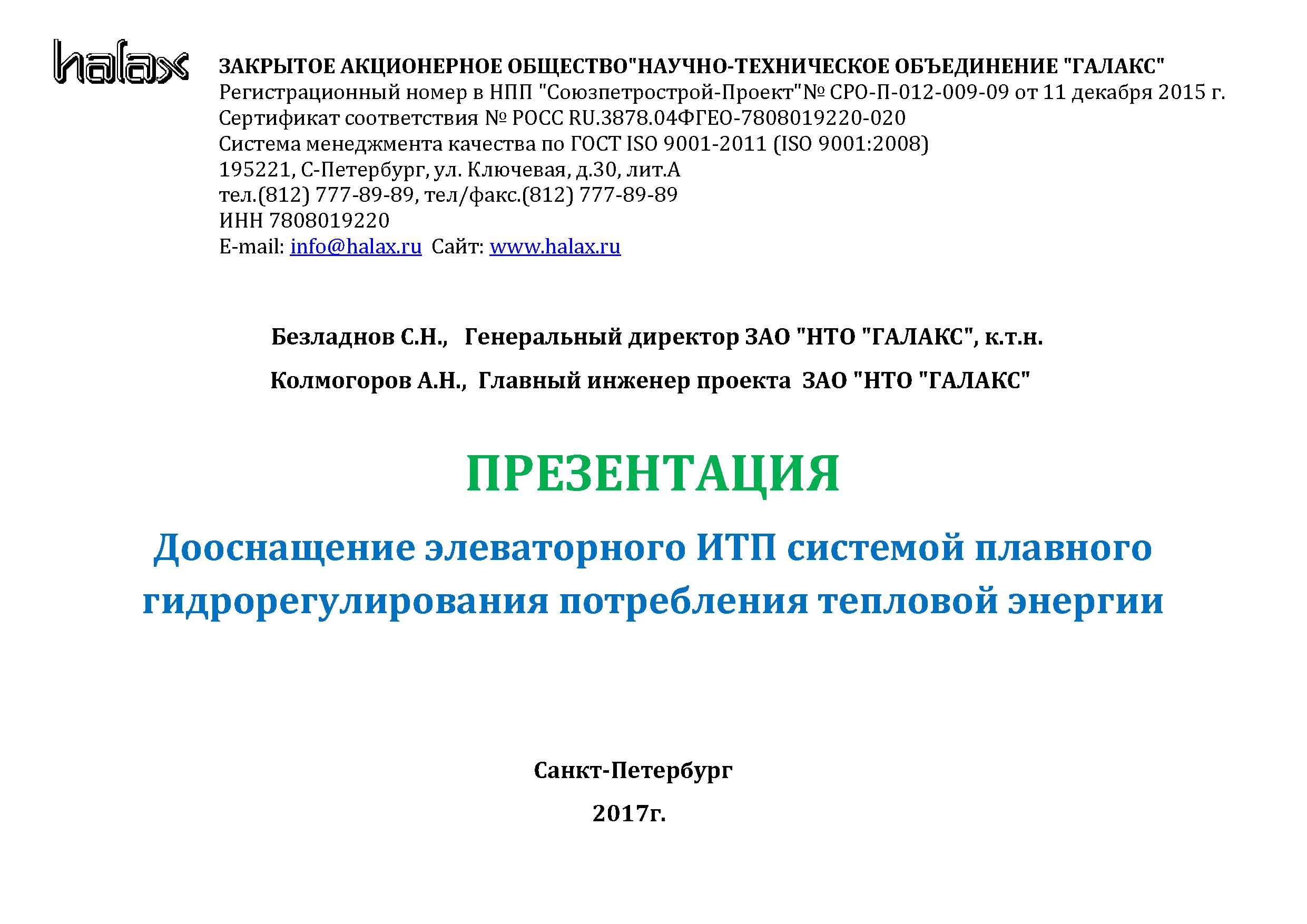 1
2
3
4
5
6
7
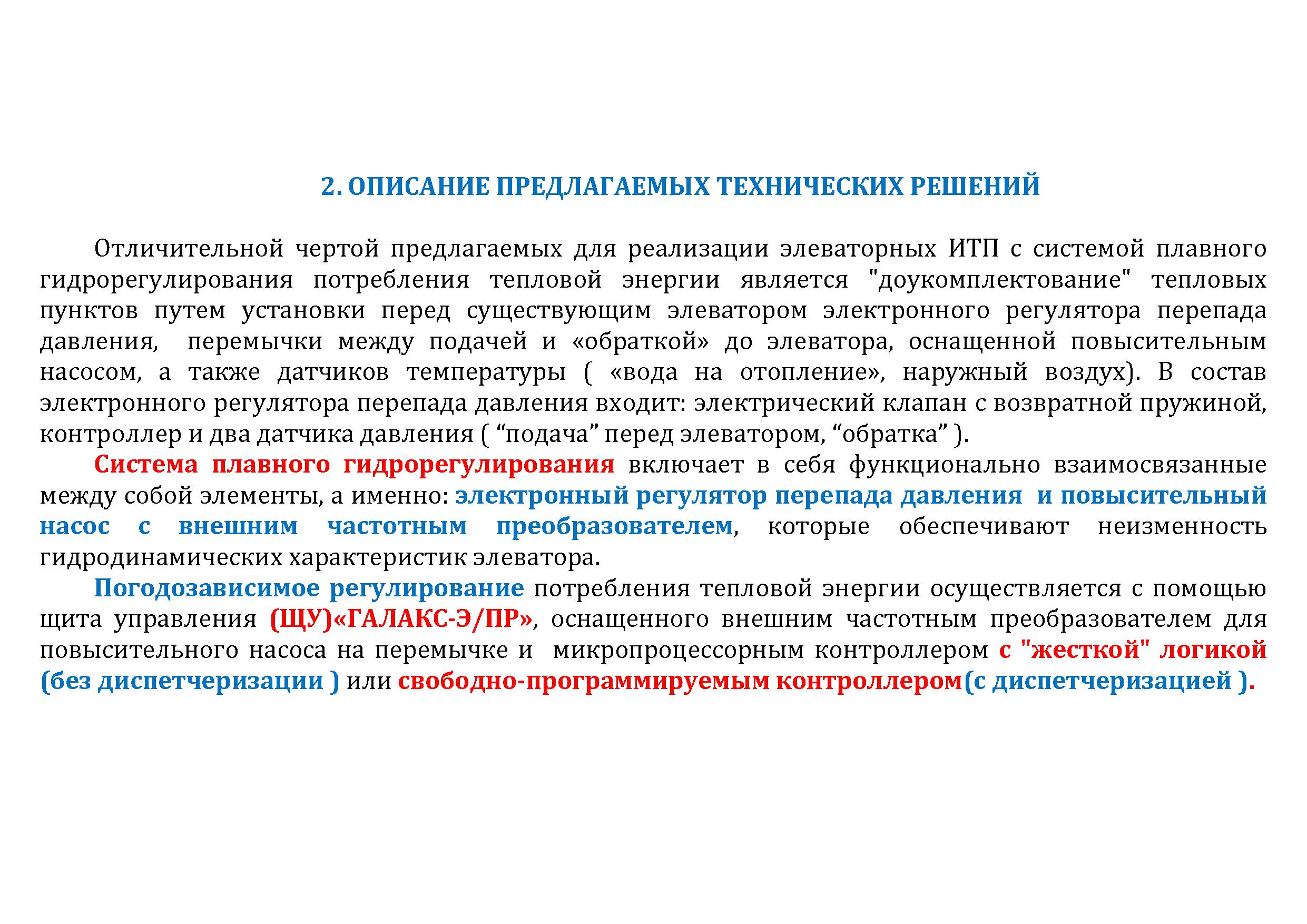 8
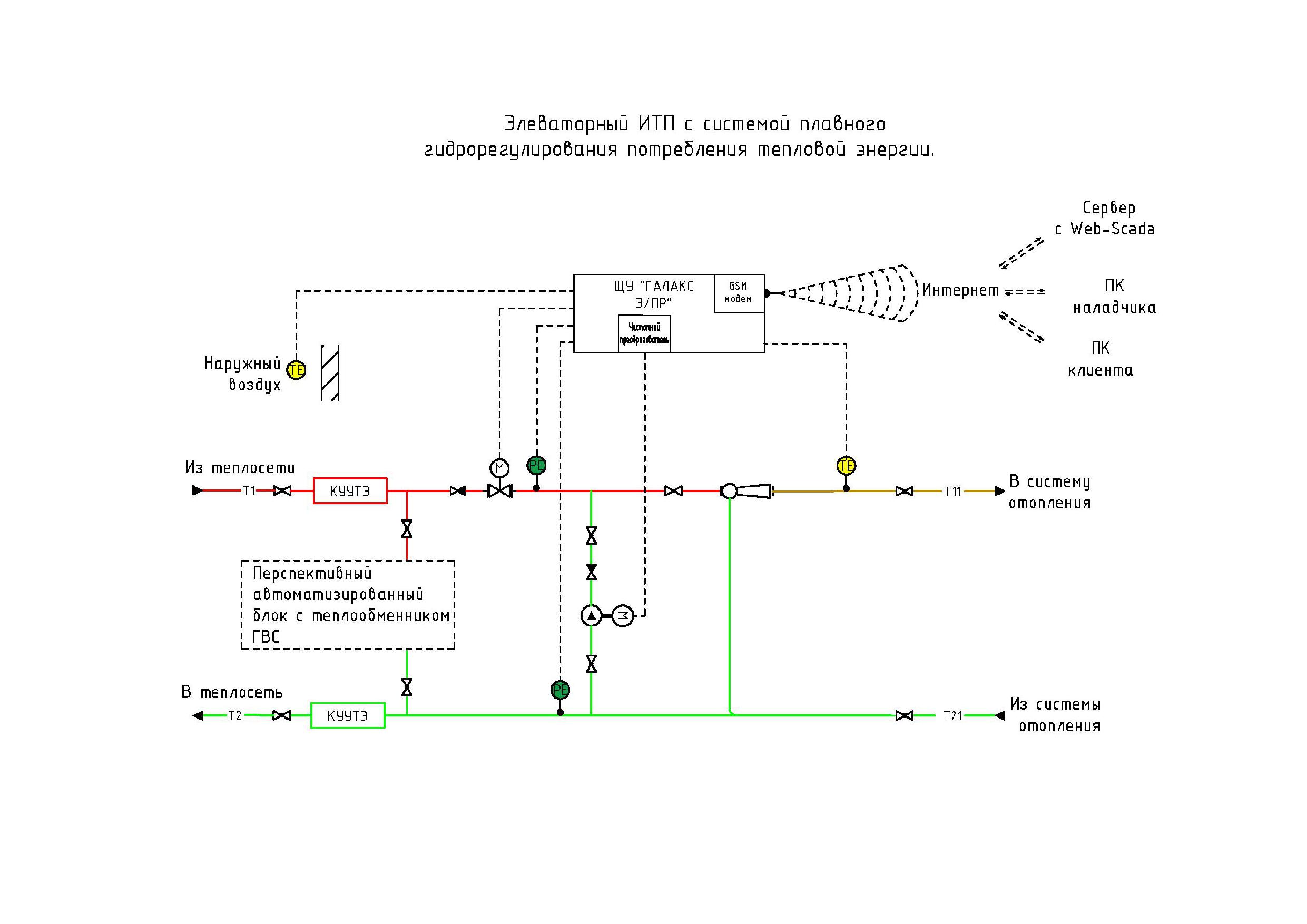 9
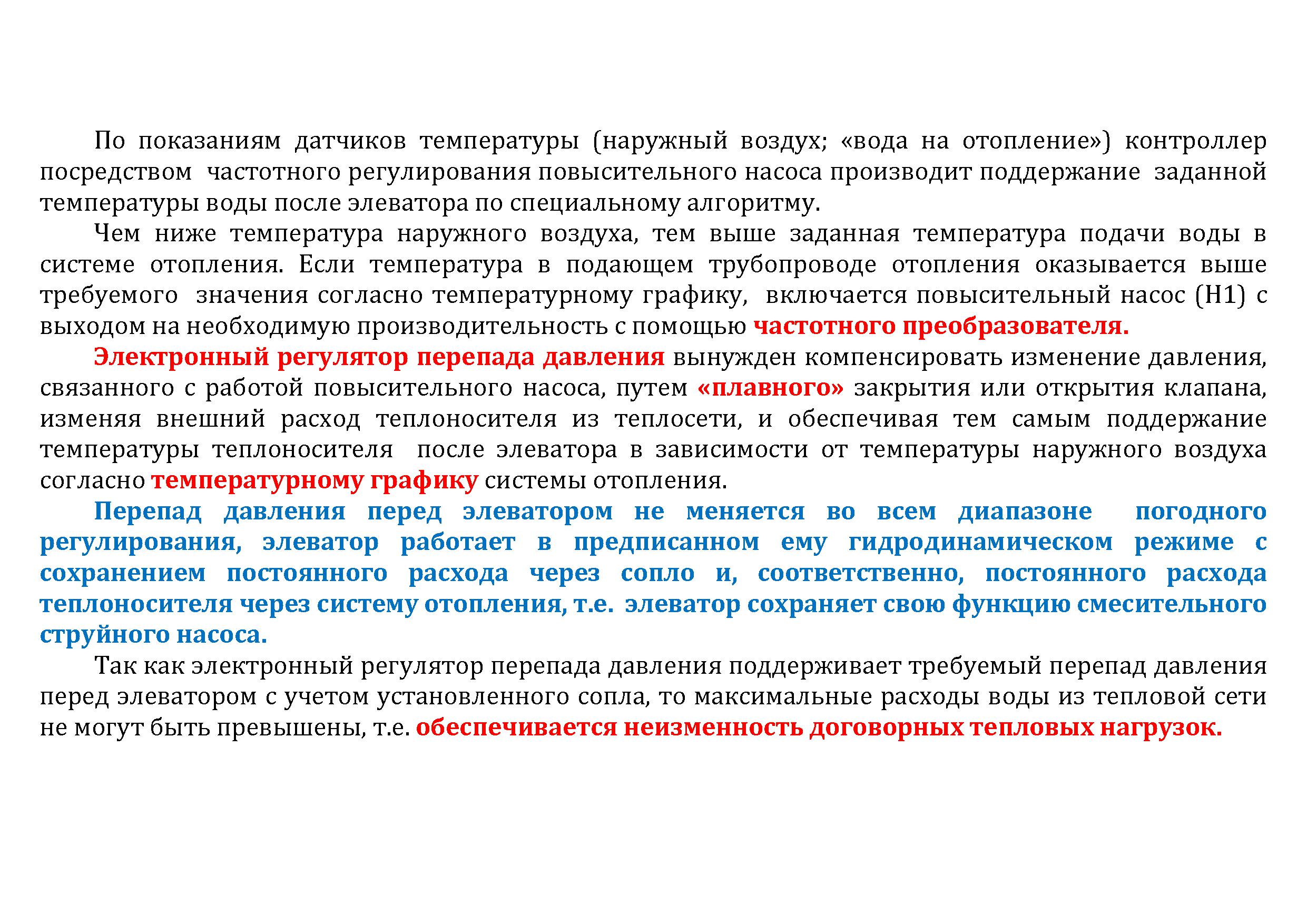 10
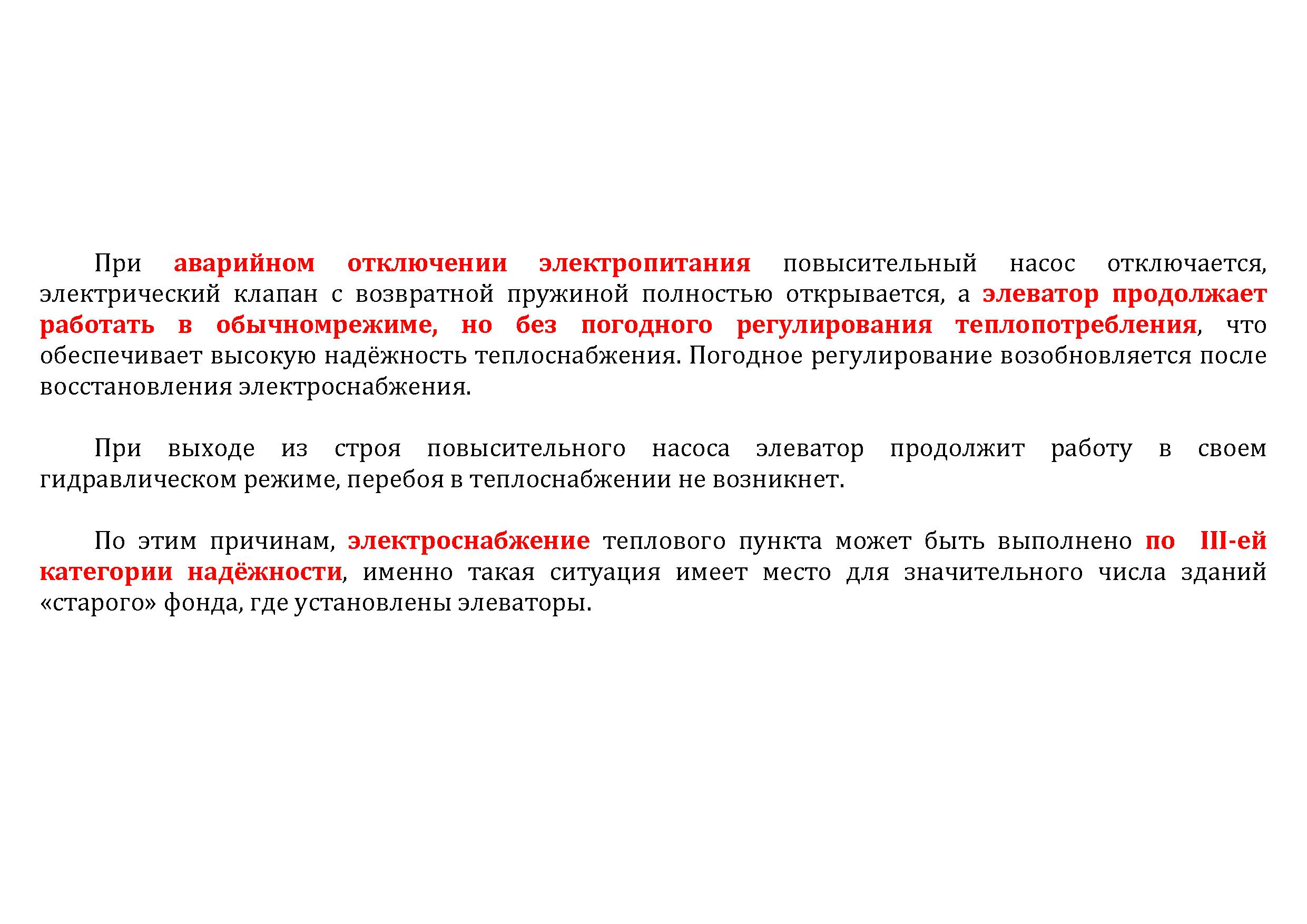 11
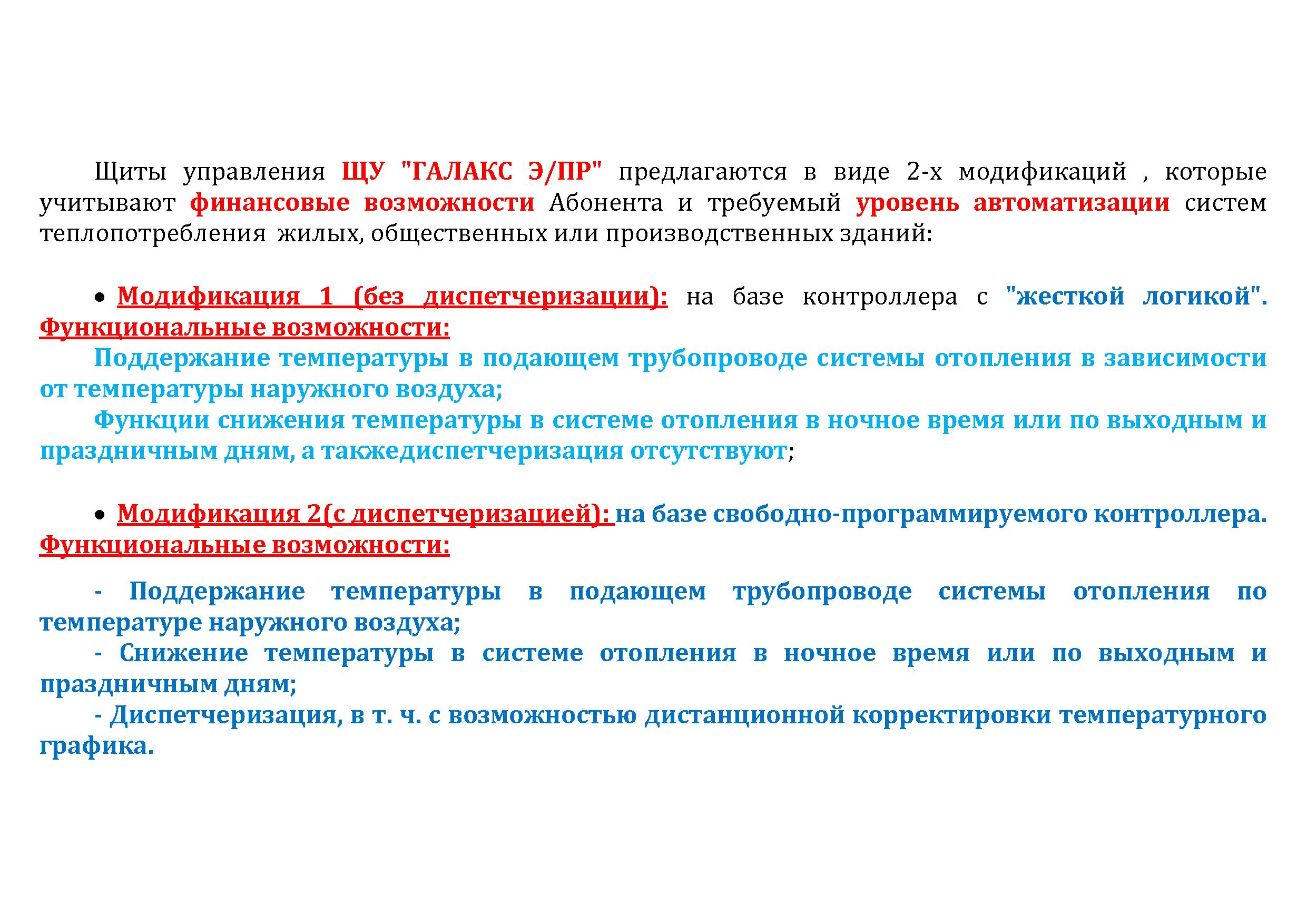 12
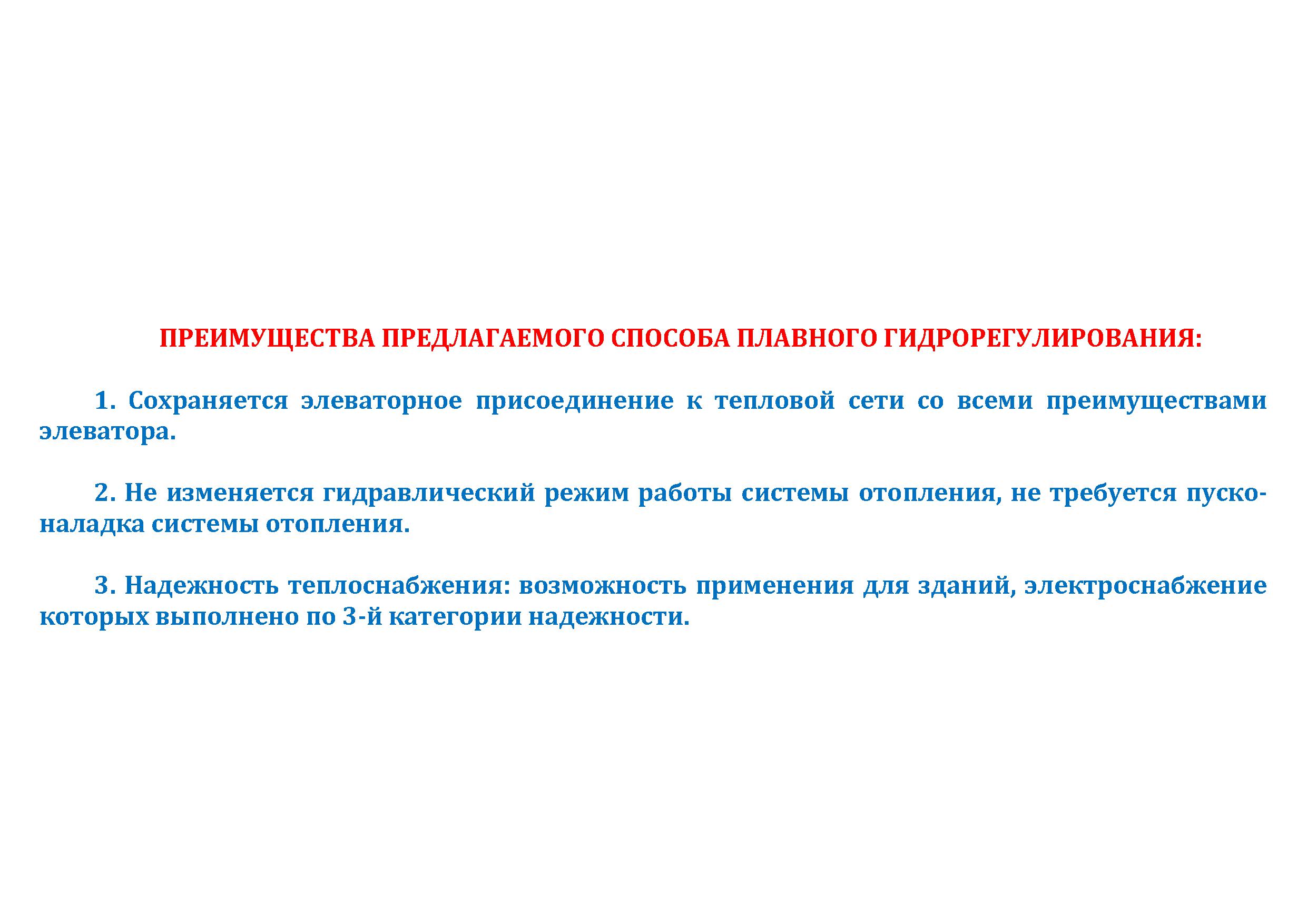 13
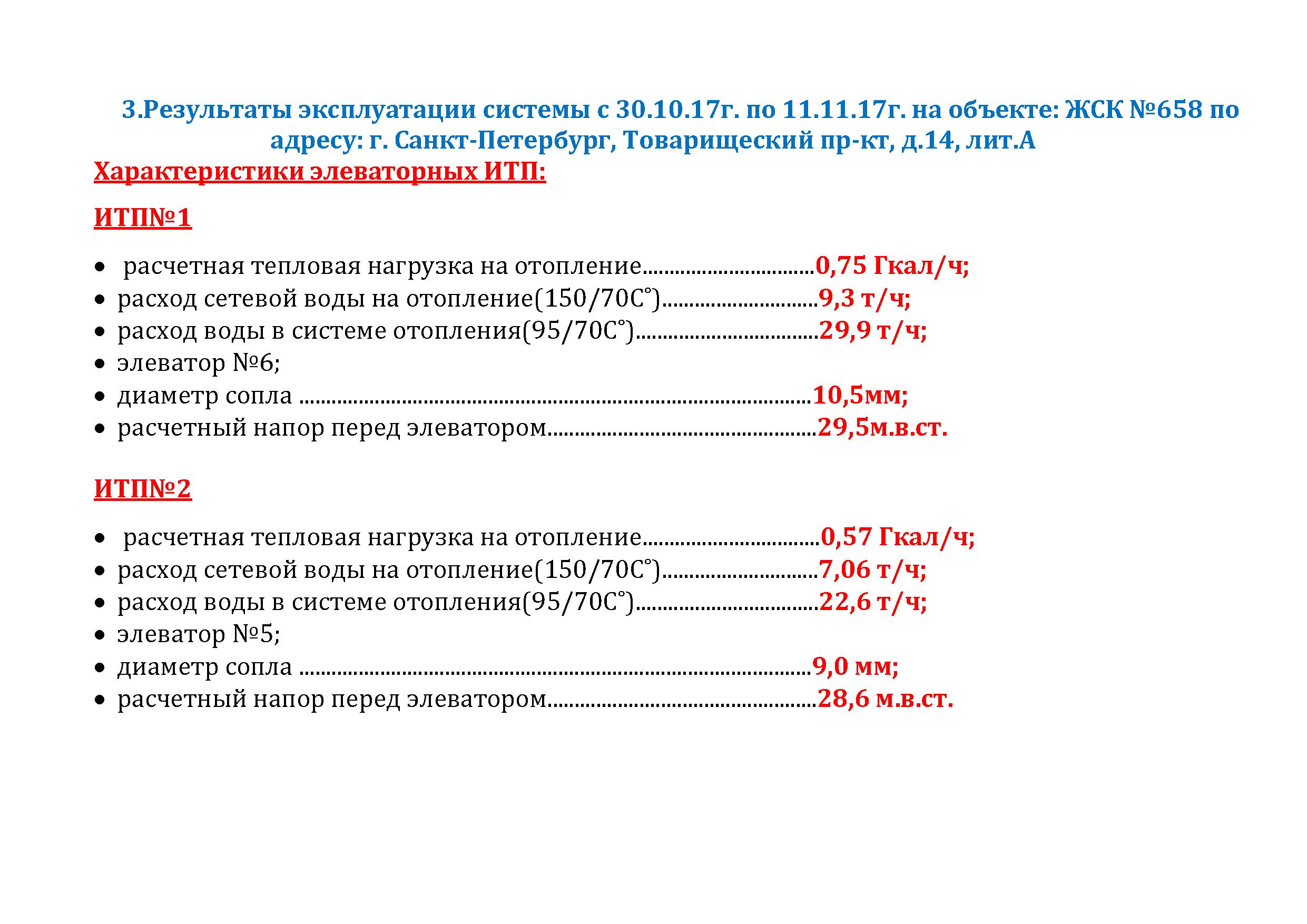 14
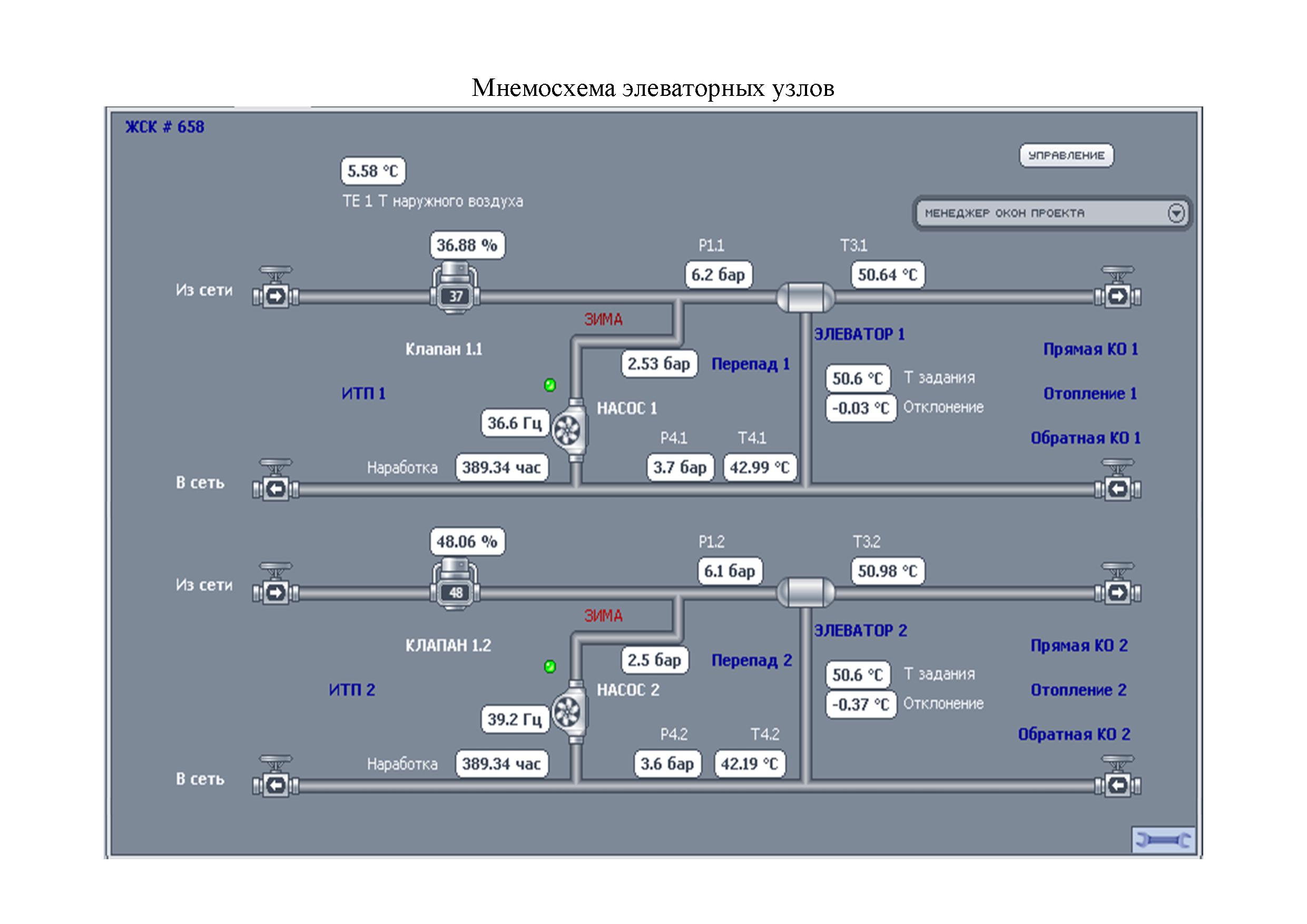 15
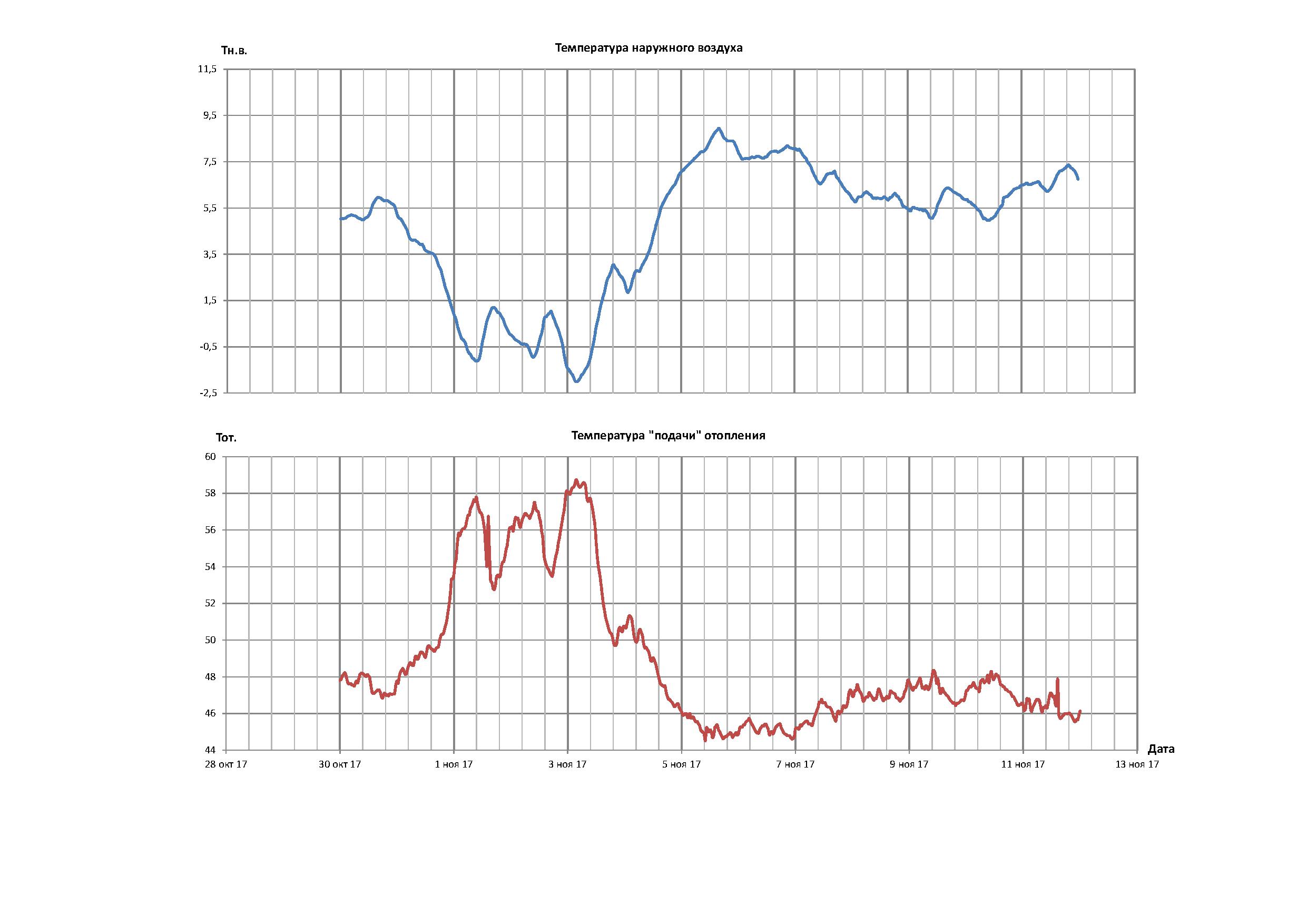 16
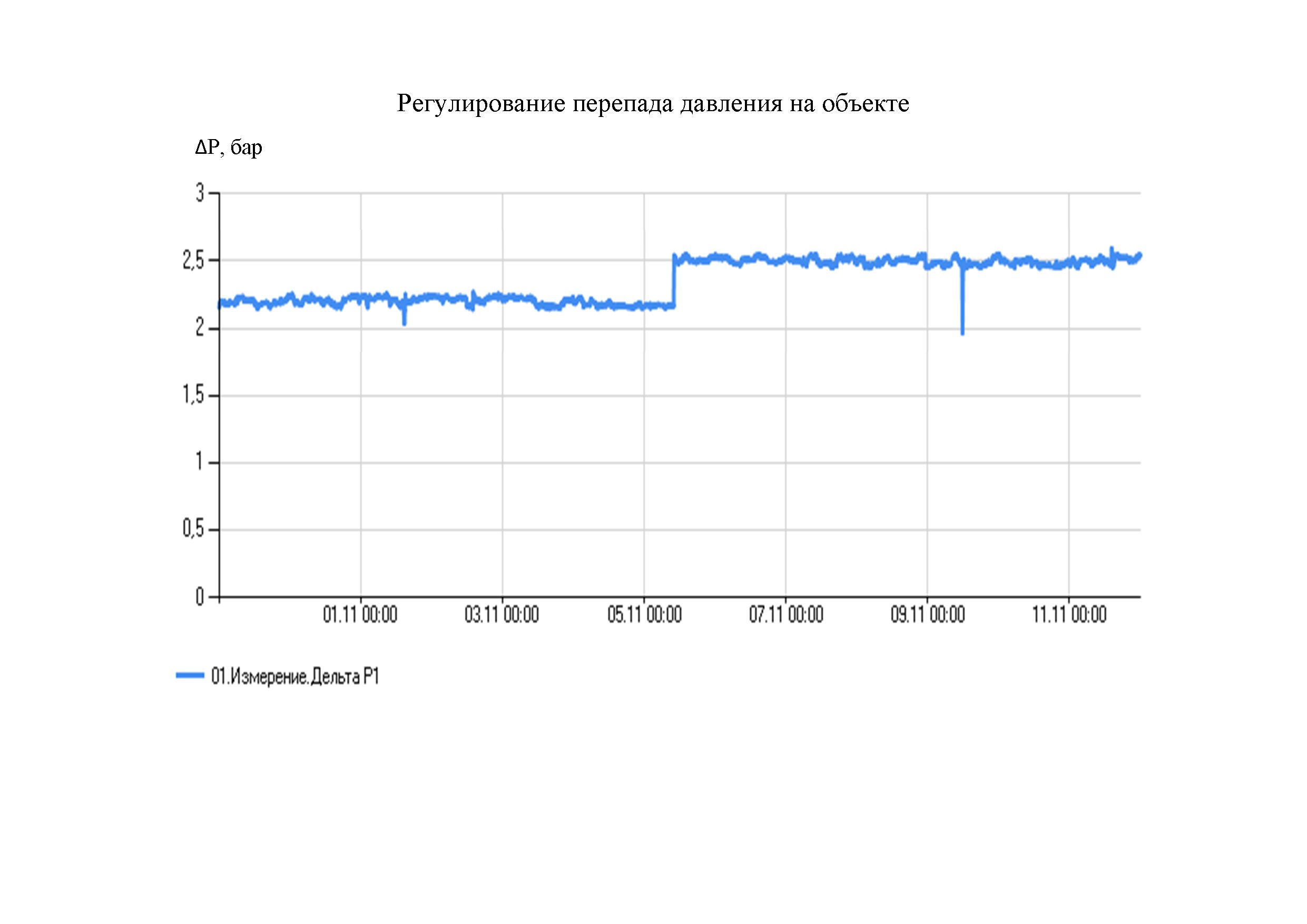 17
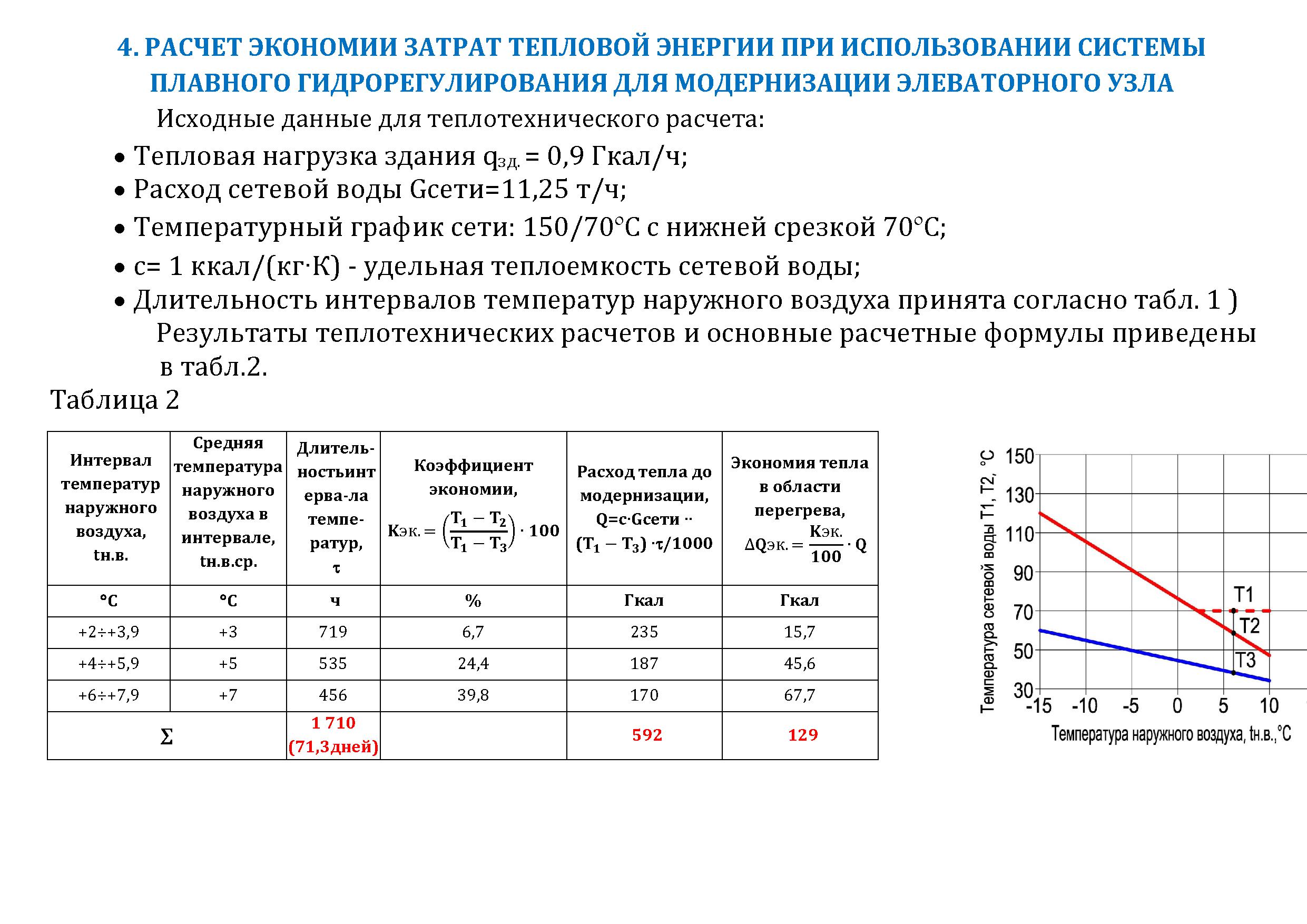 18
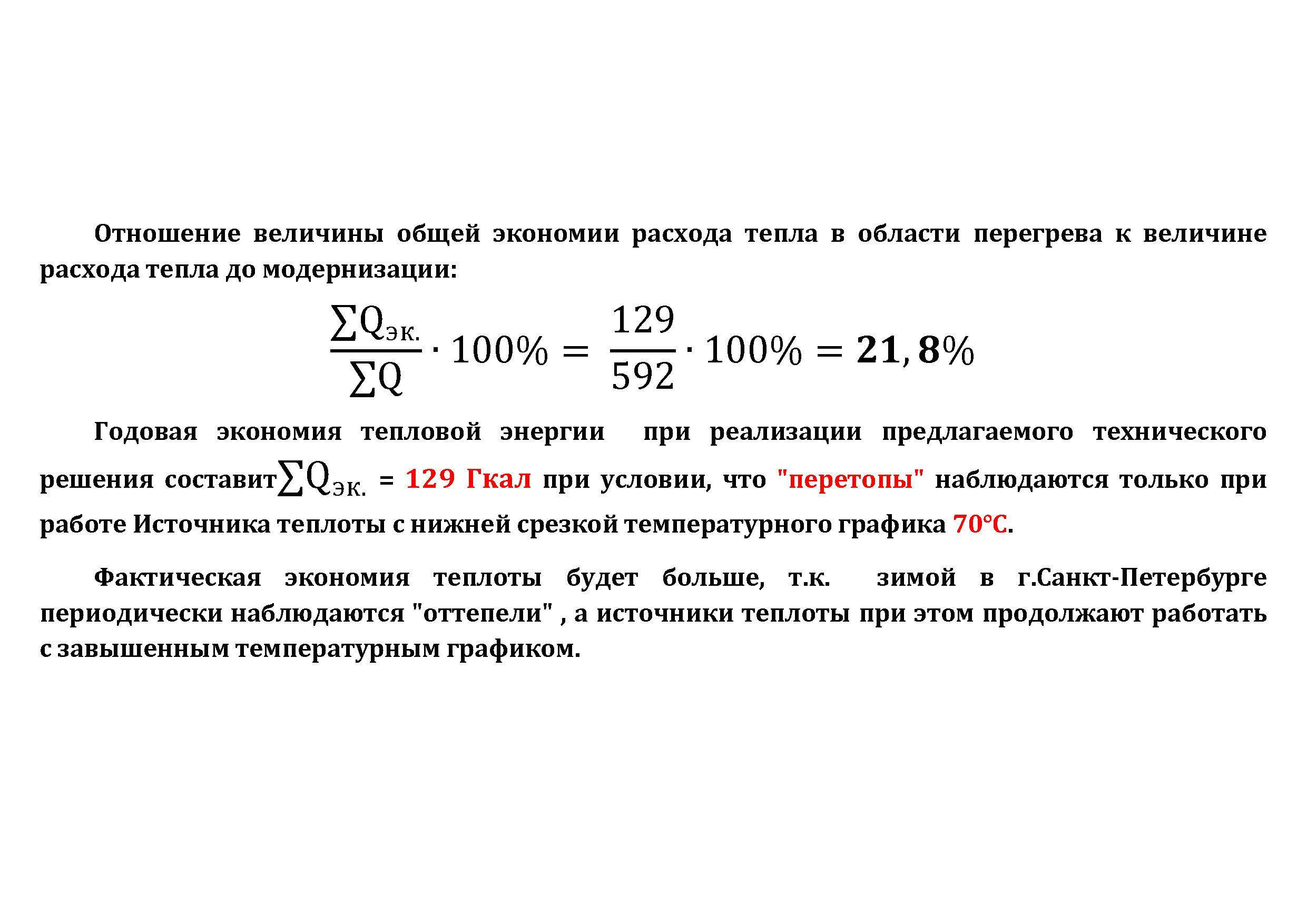 19
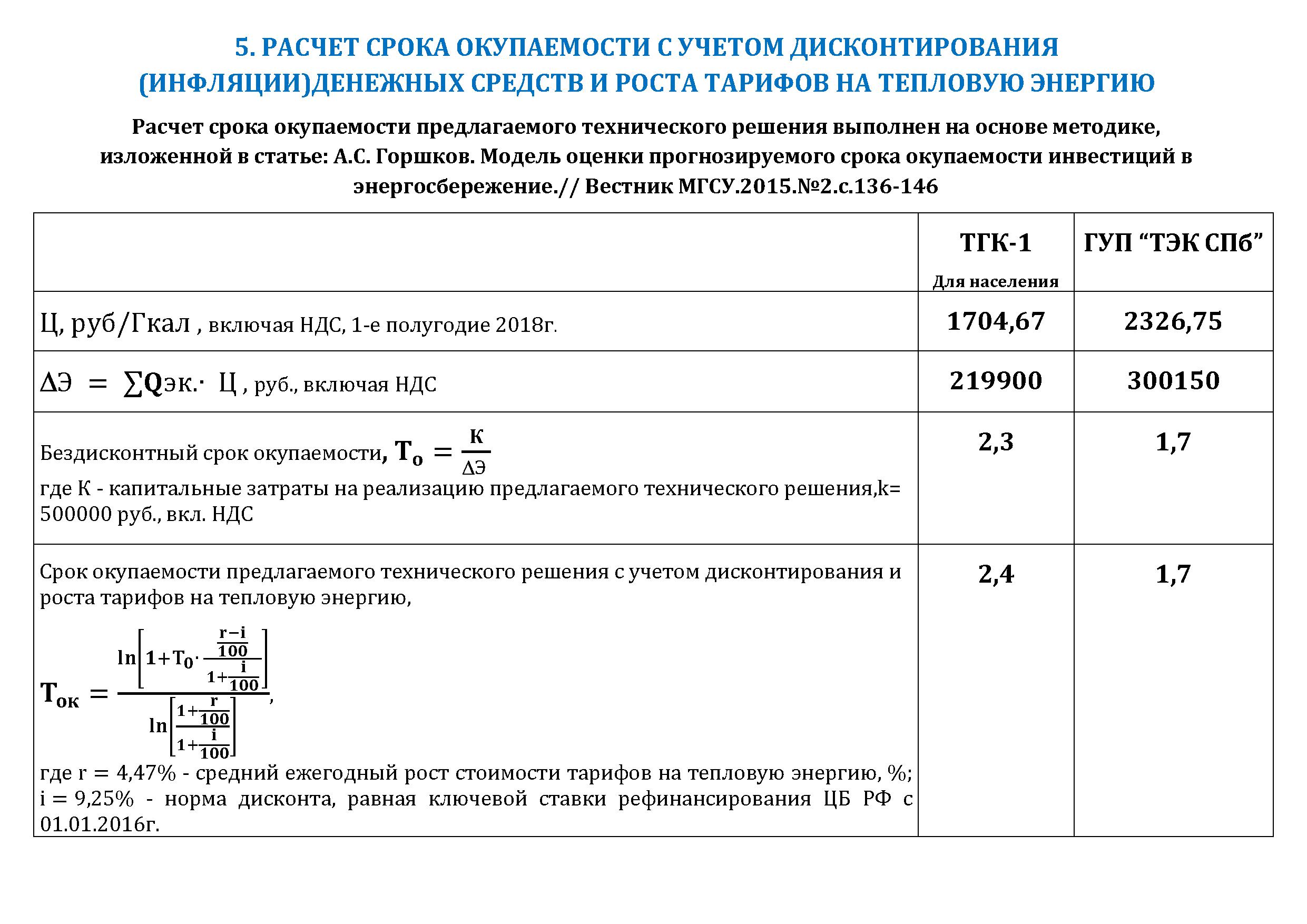 20
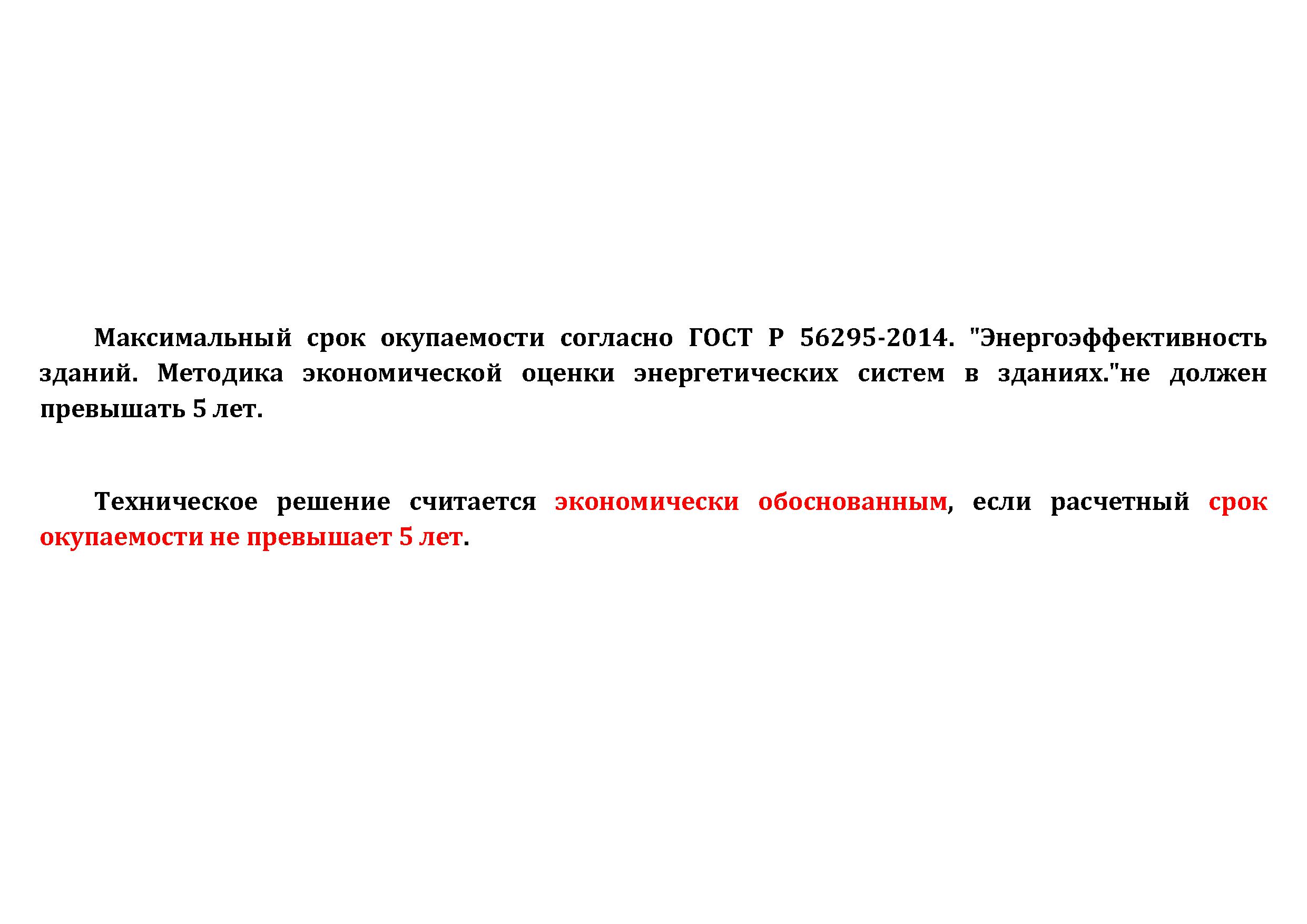 21
22